Semantisatieverhaal A:
Ik ben dol op katten maar…elke dag omstreeks (ongeveer, rond de tijd van) 23 uur worden de katten die buiten zijn actief. Actief worden betekent dat ze gaan werken. Ze beginnen te miauwen naar elkaar en daarnaast maken ze ruzie. Ook maken ze ruzie. En dan probeer ík juist te slapen. Ik ga gemiddeld om 23 uur naar bed. Dat is normaal, gewoon mijn bedtijd. Mijn energie is dan echt op. De energie is de kracht en de zin om iets te doen. Ik poets mijn tanden, en stap in bed. Sommige mensen die religieus zijn, bidden voor ze gaan slapen. Religieus betekent wat met geloof te maken heeft. Maar met die miauwende katten buiten, lukt het slapen niet. Er is geen ontkomen of ontsnappen aan. Wat een lawaai! Het onderscheid of het verschil tussen mijn katten en de katten buiten is duidelijk: mijn katten zijn 's avonds altijd binnen. Zij beleven die kattenruzies niet. Ze maken de kattenruzies niet mee. Ik heb een goede band met mijn katten, en ze liggen altijd op het voeteneind van het bed te slapen als ik ga slapen. De band is het gevoel dat je bij elkaar hoort en elkaar begrijpt.
Hebben jullie wel eens last van ruziënde katten?
A
[Speaker Notes: Woordenoverzicht
ontkomen: ontsnappen
religieus: wat met geloof te maken heeft
omstreeks: ongeveer, rond de tijd van
het onderscheid: het verschil
actief worden: gaan werken
daarnaast: ook
gemiddeld: normaal, gewoon
de energie: de kracht en de zin om iets te doen
de band: het gevoel dat je bij elkaar hoort en elkaar begrijpt
beleven: meemaken]
Gerarda Das
Marjan ter Harmsel
Mandy Routledge
Francis Vrielink
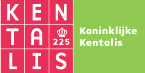 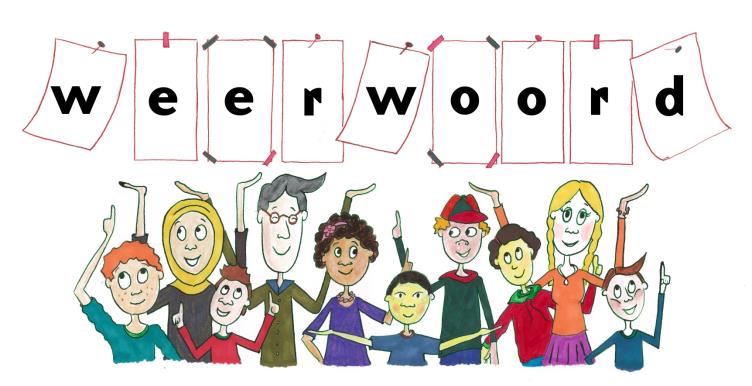 Week 51 – 17 december 2024
Niveau A
omstreeks
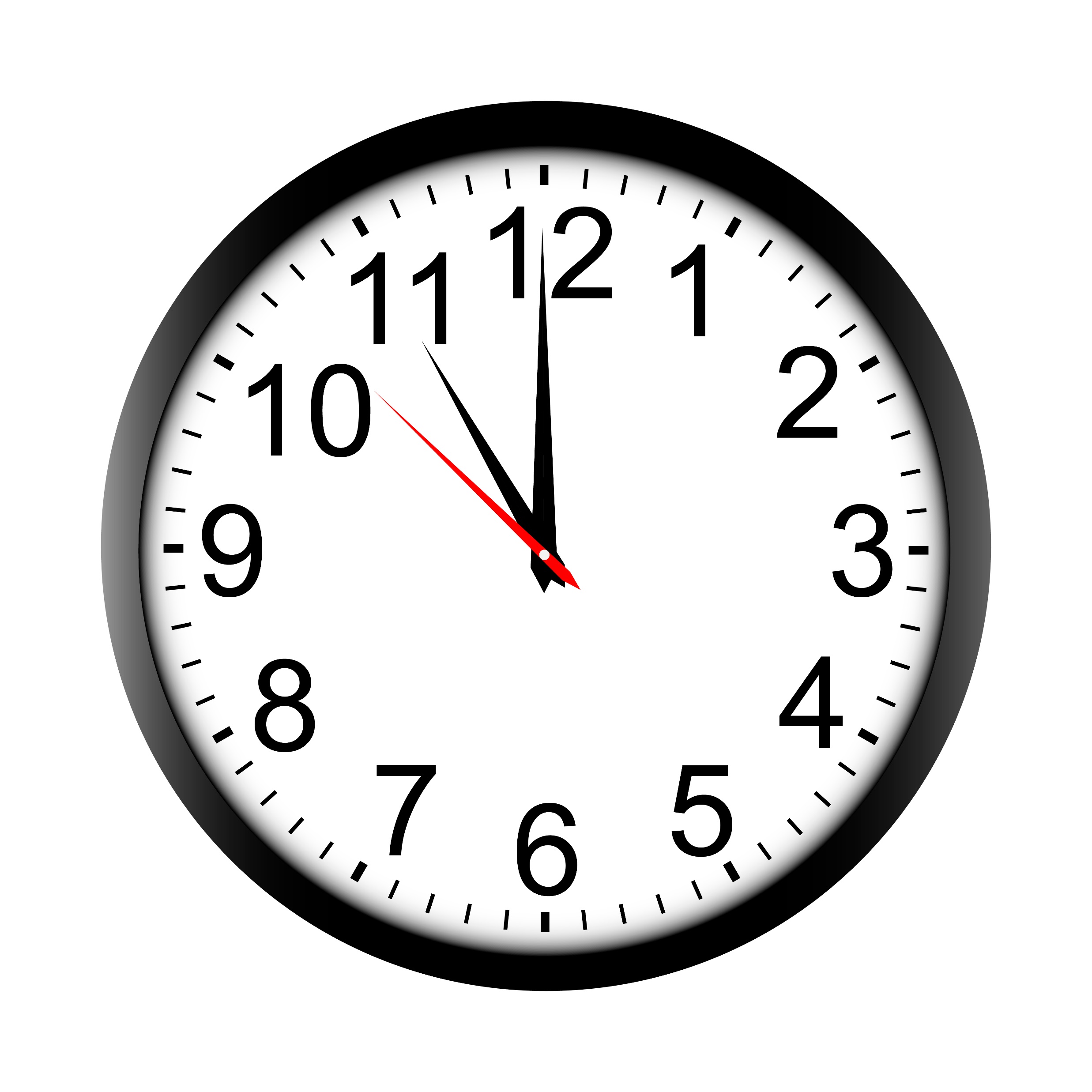 actief worden
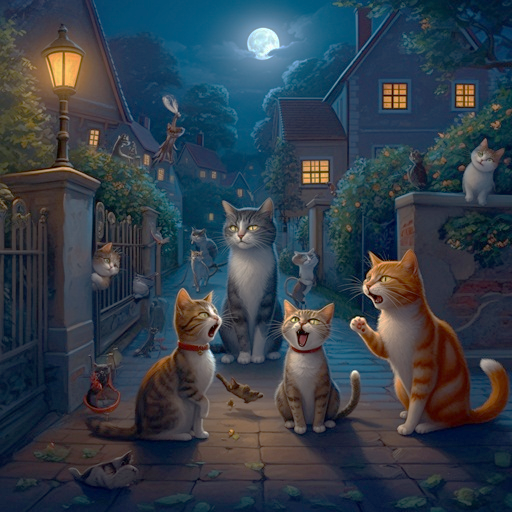 daarnaast
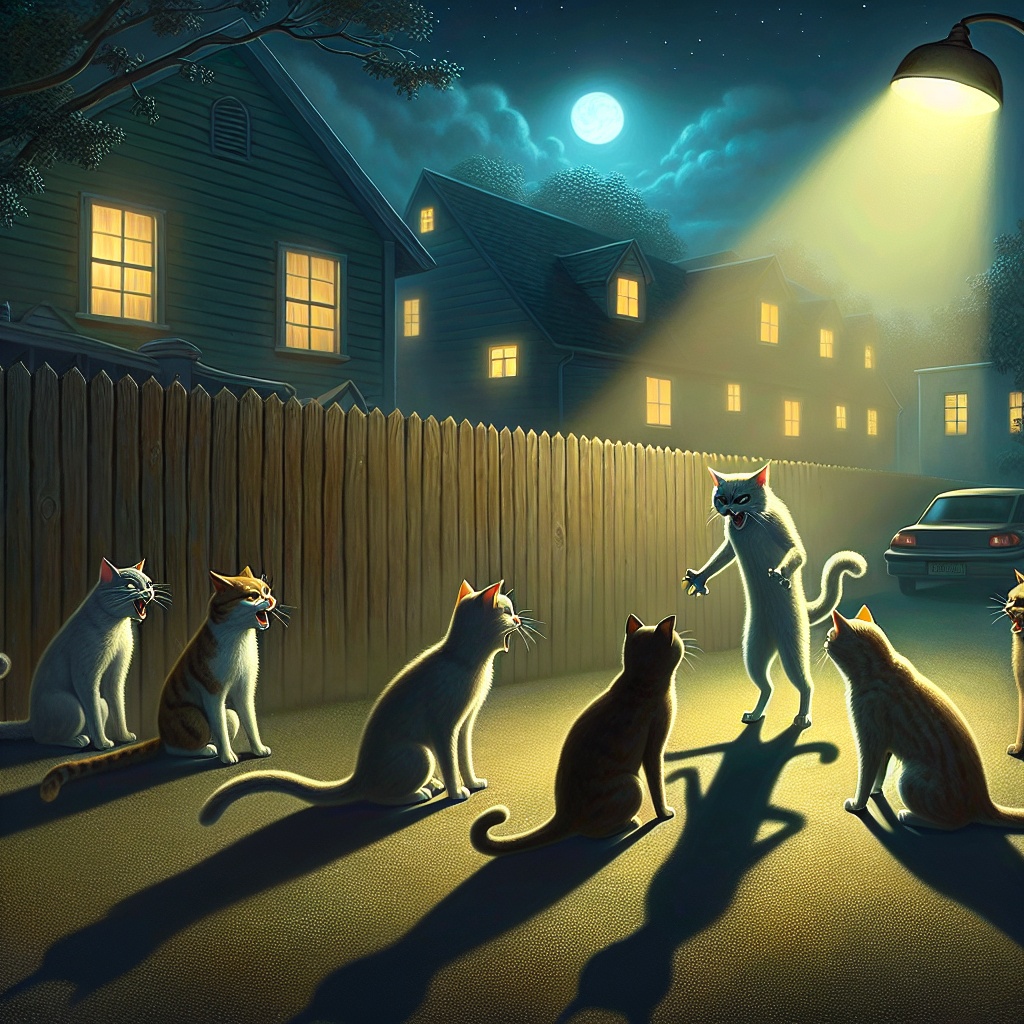 gemiddeld
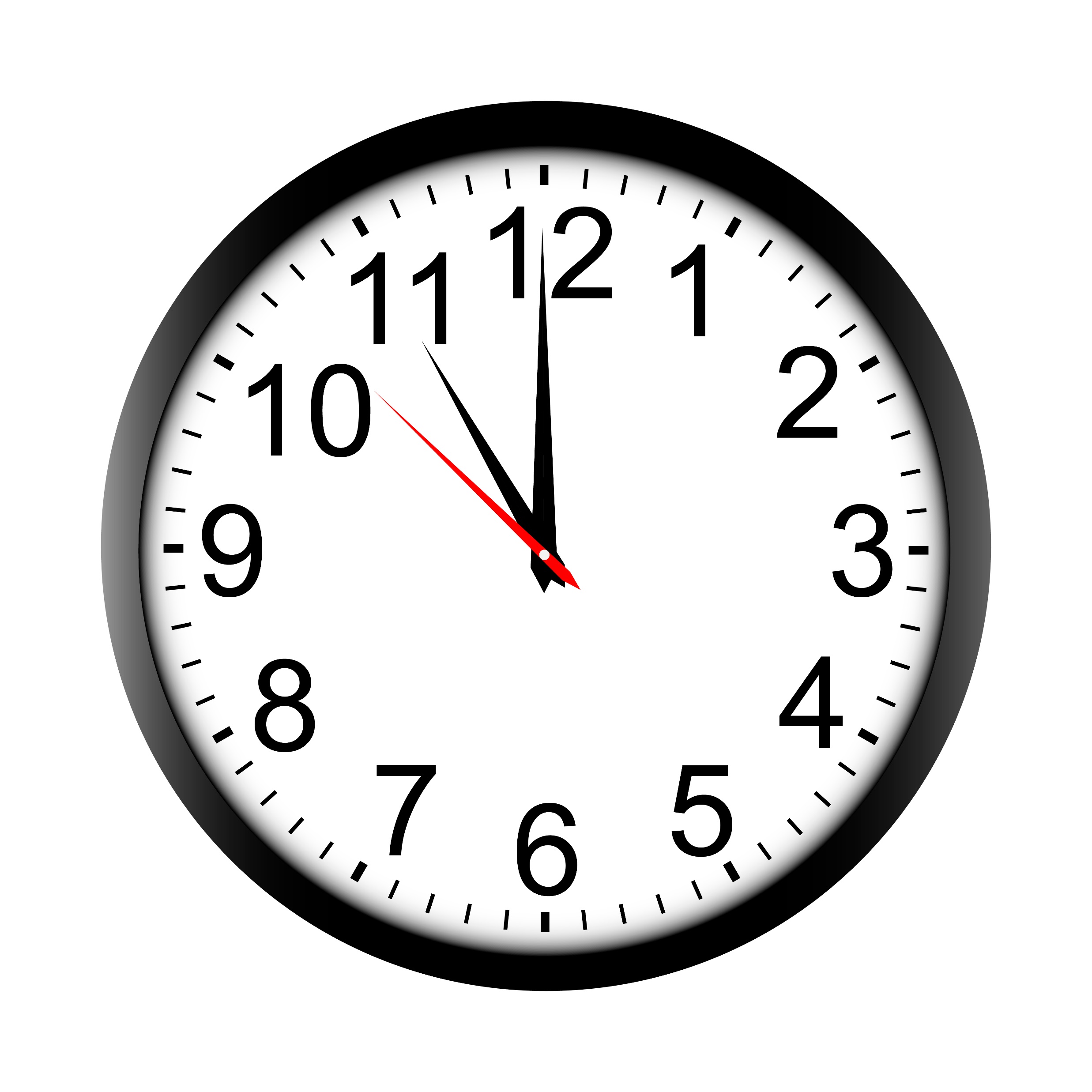 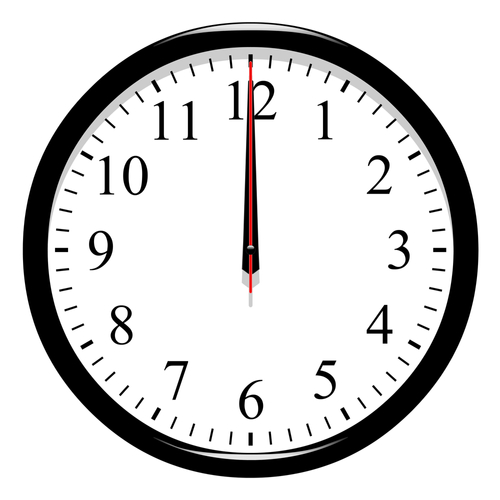 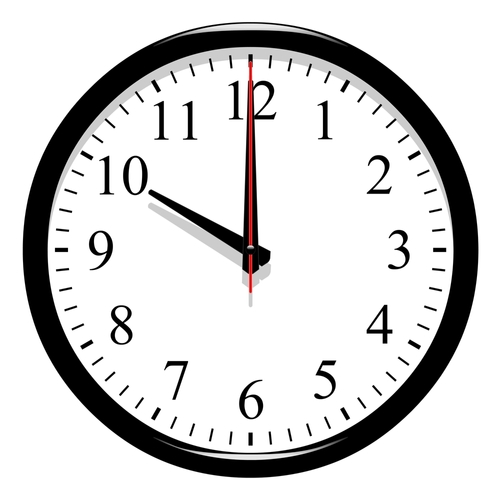 de energie
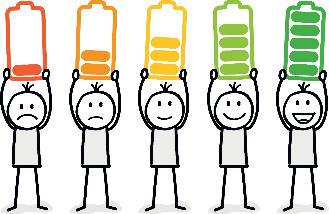 religieus
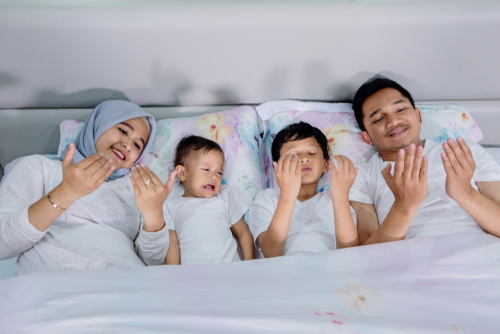 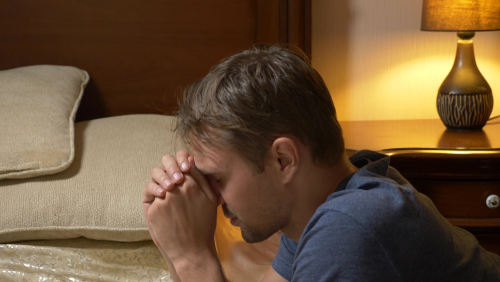 ontkomen
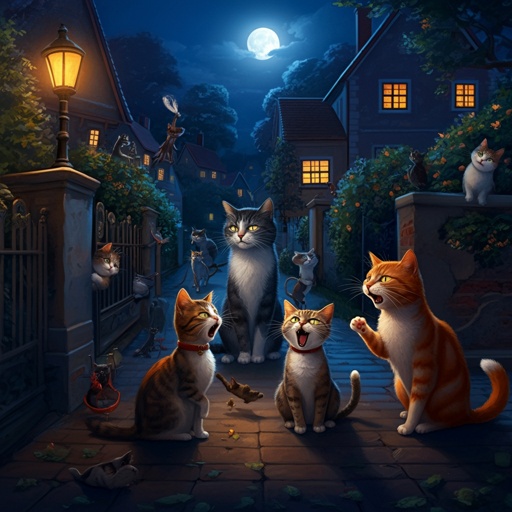 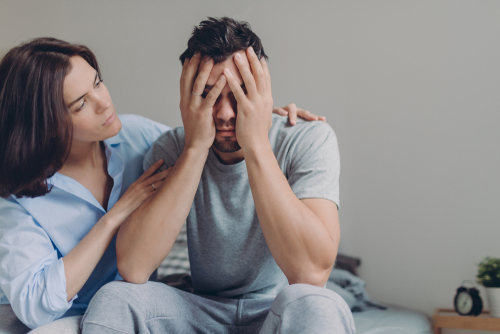 het onderscheid
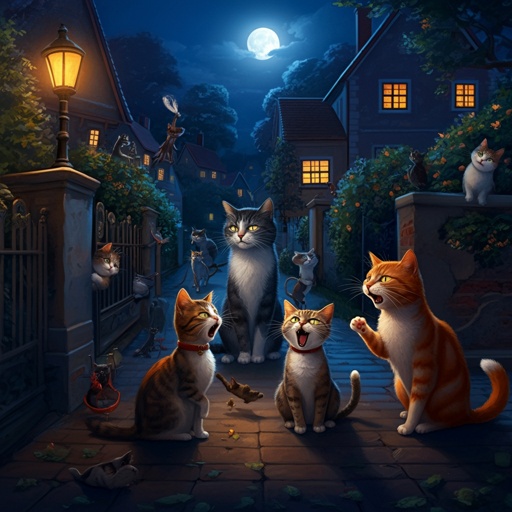 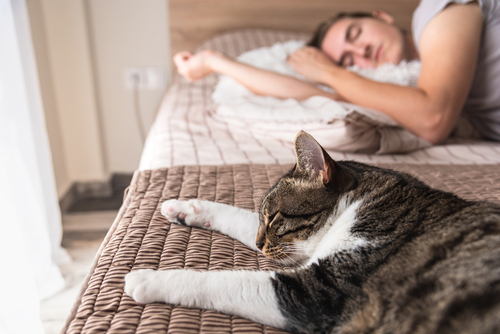 beleven
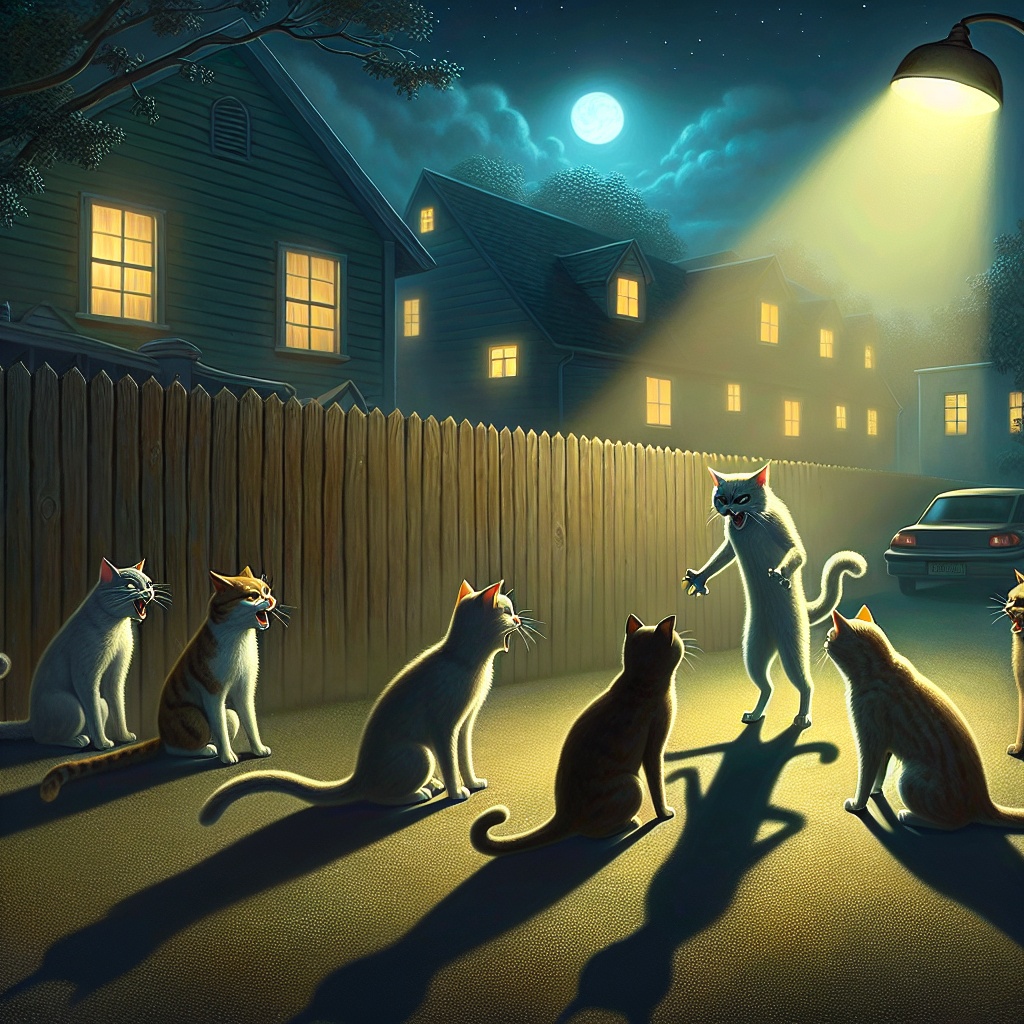 de band
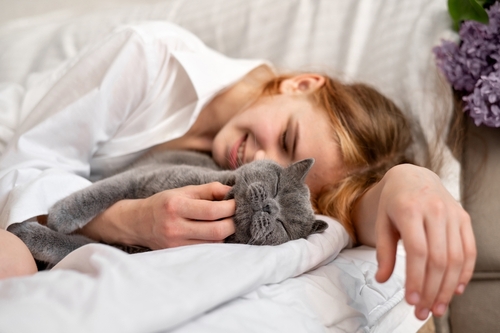 Op de woordmuur:
stipt
omstreeks
= zonder afwijkingen naar boven of beneden 
 
  



Stipt om 9 uur start de gymles.
= ongeveer, rond de tijd

  
 
 
   

Elke dag omstreeks 23 uur worden de katten die buiten zijn actief.
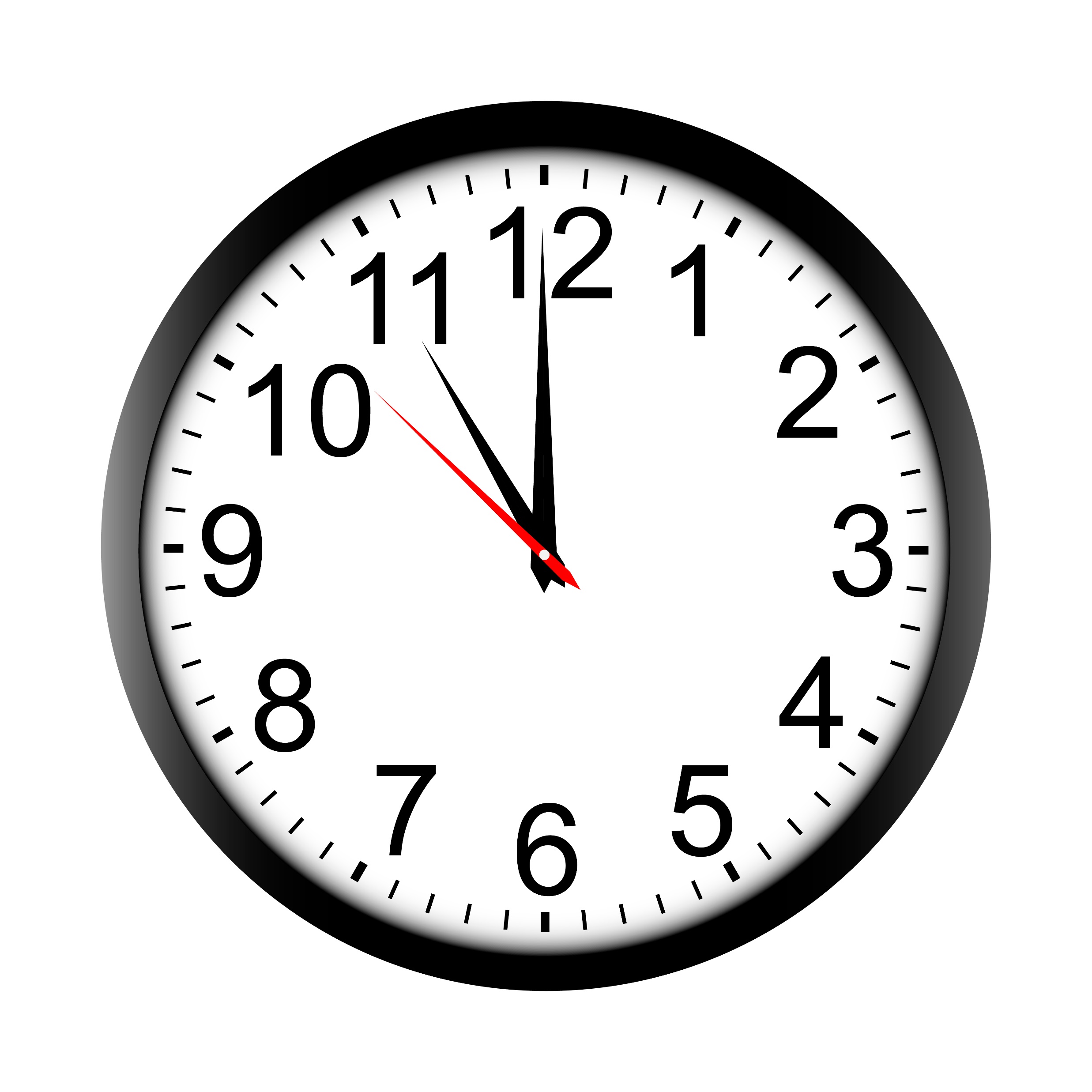 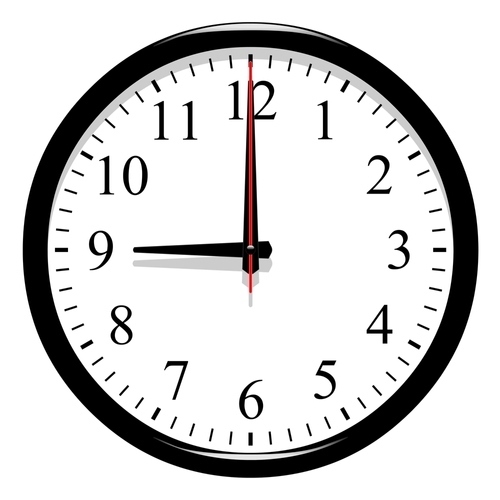 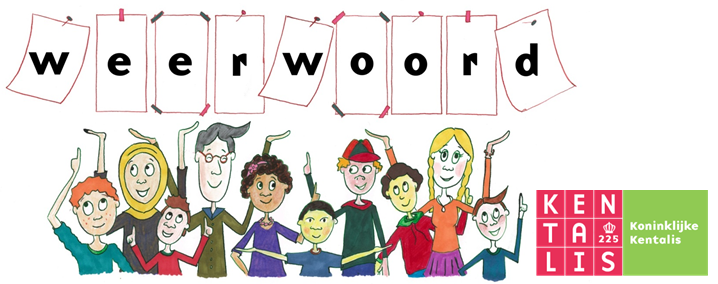 de overeenkomst
het onderscheid
= wat hetzelfde is
 
 
 
  



De overeenkomst tussen de katten is dat ze te eten krijgen.
= het verschil

 
 
 
 
   Het onderscheid tussen mijn katten en de katten buiten is duidelijk: mijn katten zijn 's avonds altijd binnen.
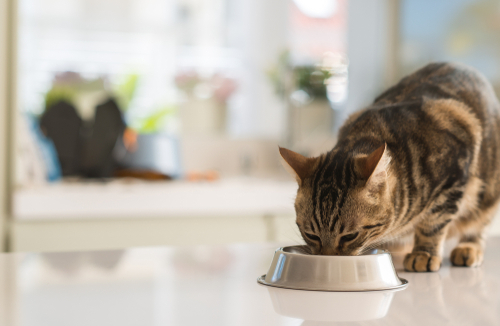 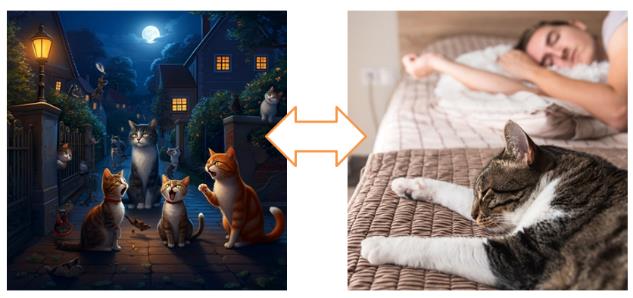 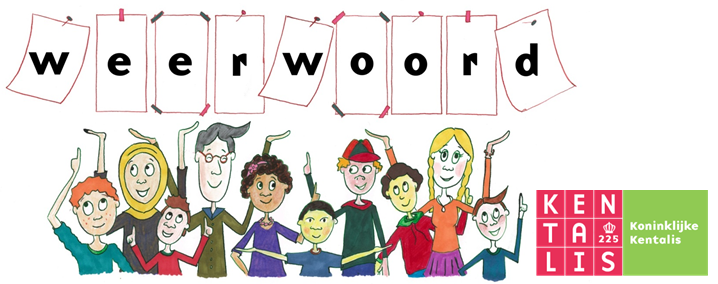 blijven
ontkomen
= niet weggaan van een plek 
 
 
  




Oma blijft graag thuis om televisie te kijken.
= ontsnappen

 
 
 
 
   

Er is geen ontkomen aan die miauwende katten buiten.
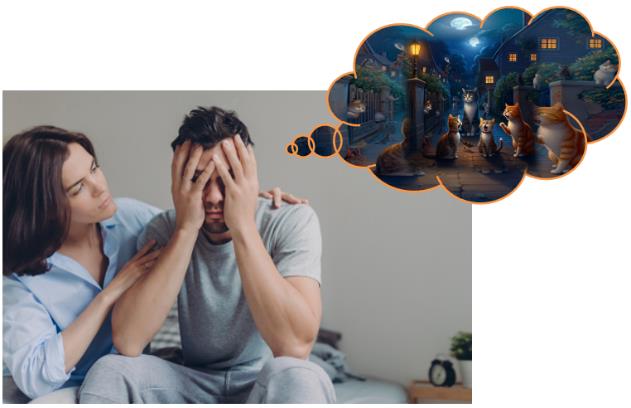 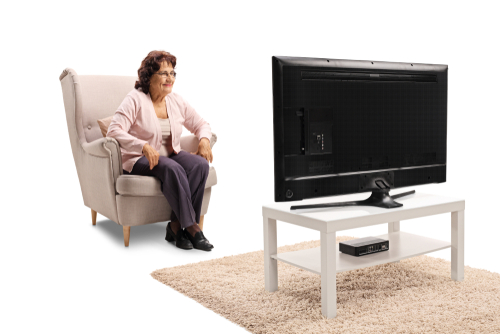 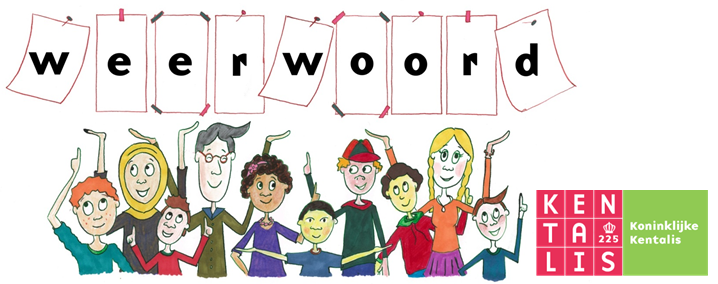 actief worden
inactief blijven
= op dit moment niet werkend 
 
 
  


 

Mijn kat is dan binnen en blijft lekker inactief.
= gaan werken

 
 
 
 
   
  

Omstreeks 11 uur worden buiten de katten actief.
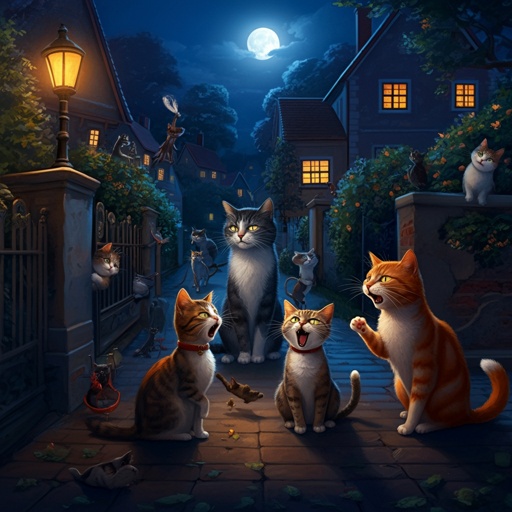 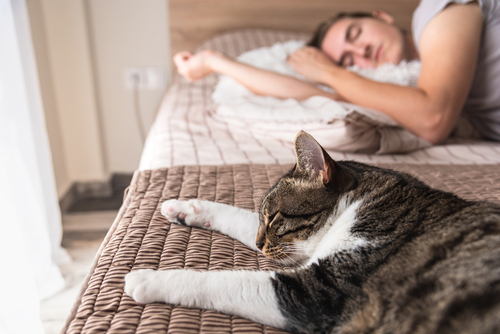 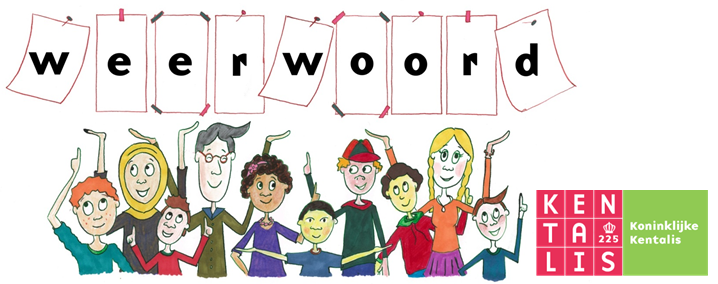 vermijden
beleven
= ervoor zorgen dat het niet gebeurt
 
 
 
  


Door binnen te blijven, vermijd je ruzies.
= meemaken

 
 
 
 
    

De katten buiten beleven daarnaast ruzies.
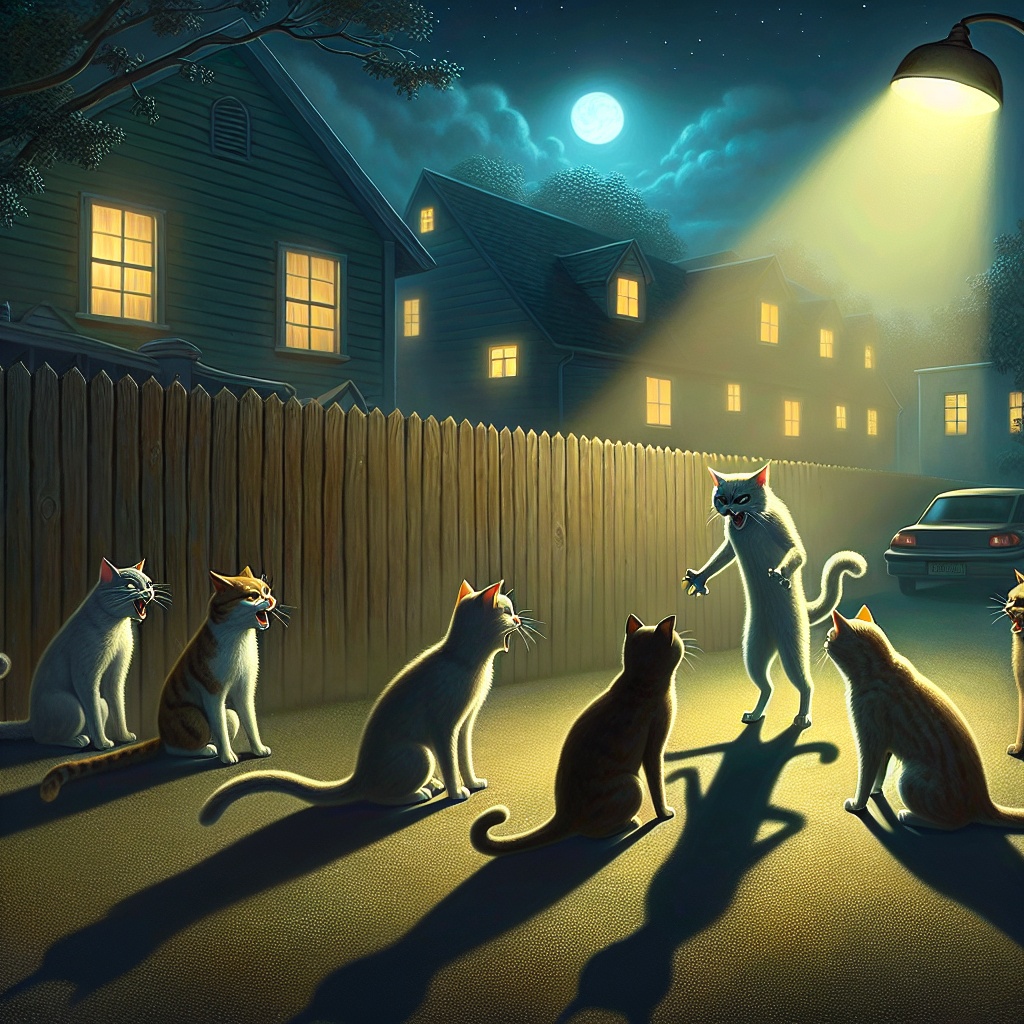 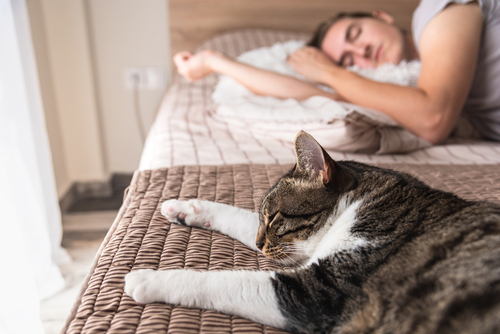 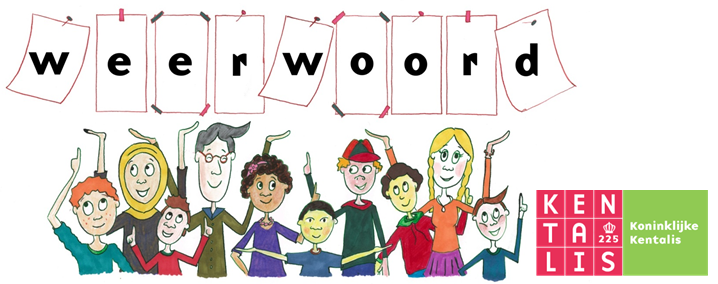 Ik ga gemiddeld om 11 uur naar bed. Soms een uurtje eerder of een uurtje later.
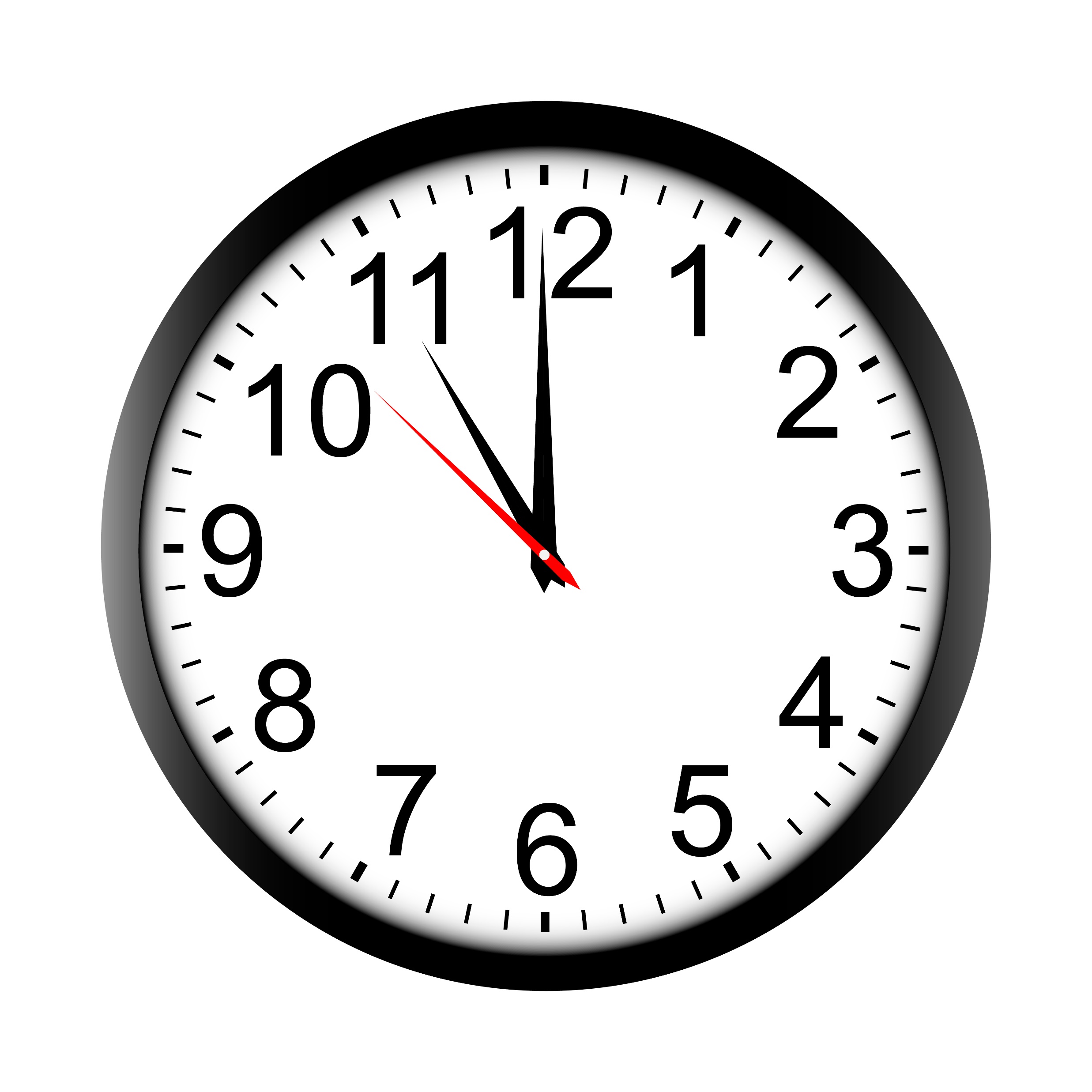 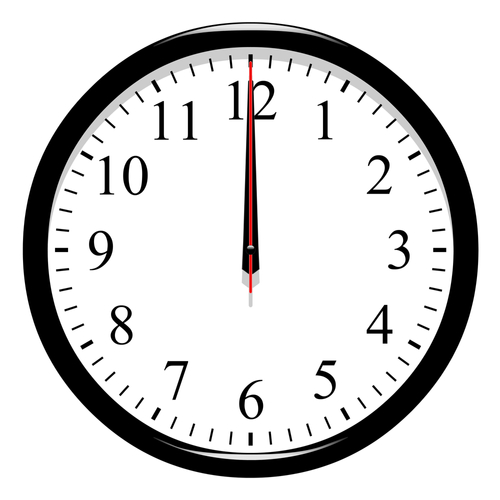 later
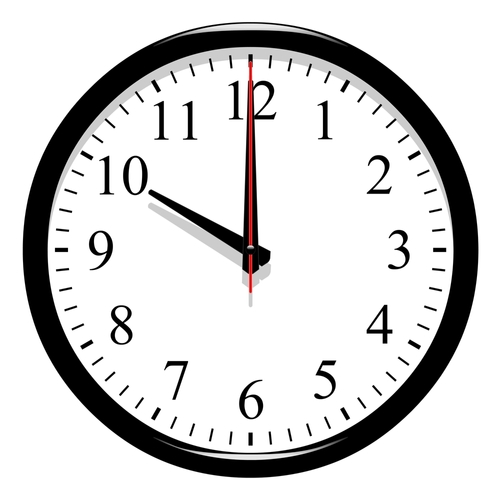 gemiddeld
eerder
= normaal, gewoon
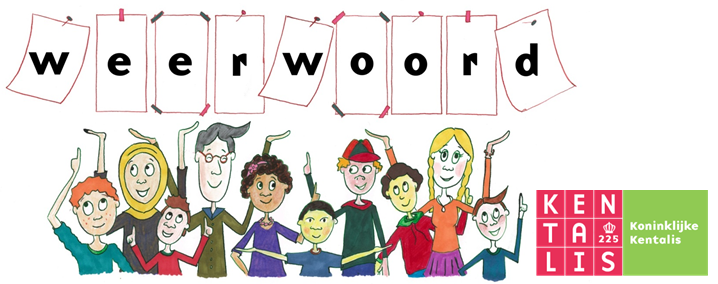 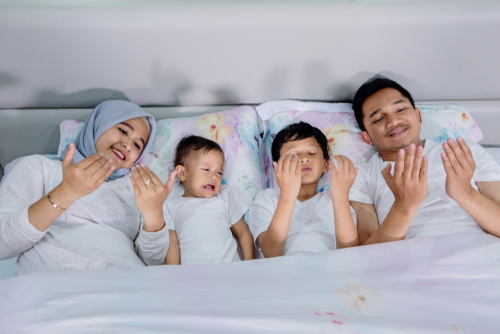 het Kerstfeest
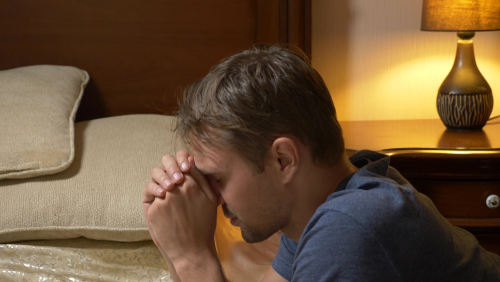 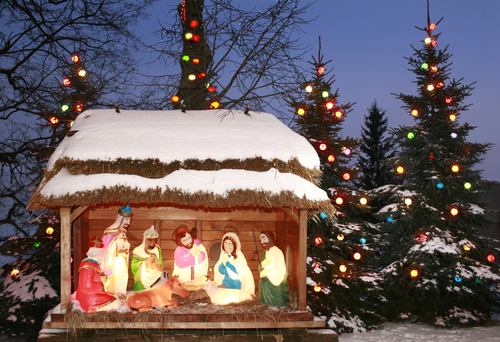 het bidden
religieus
= wat met geloof te maken heeft
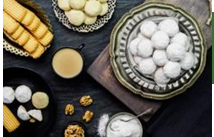 het Suikerfeest
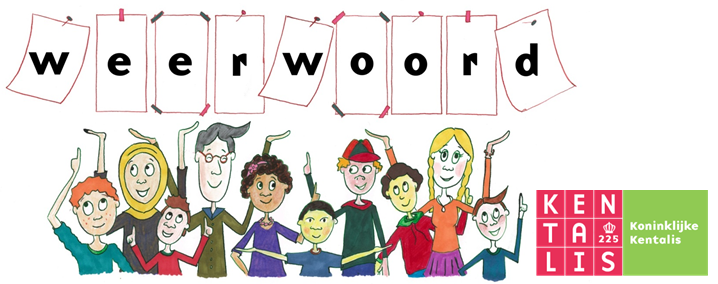 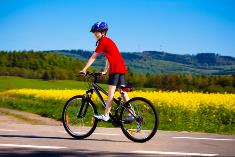 actief zijn
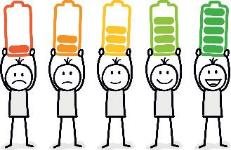 de energie
= de kracht en zin om iets te doen
het leren
opladen
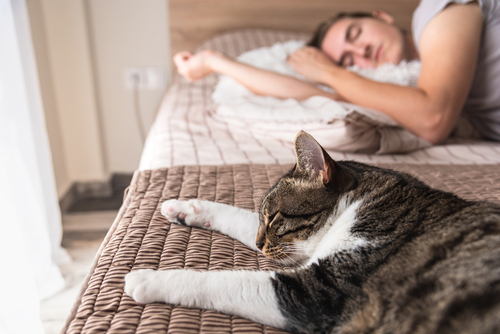 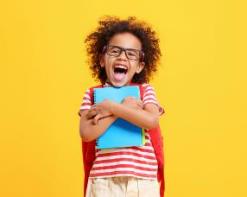 Ik heb heel veel zin om vandaag naar school te gaan!
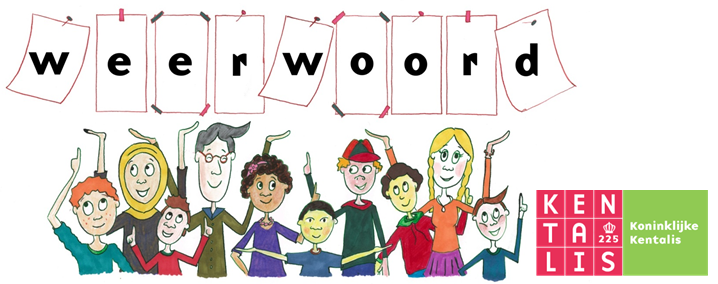 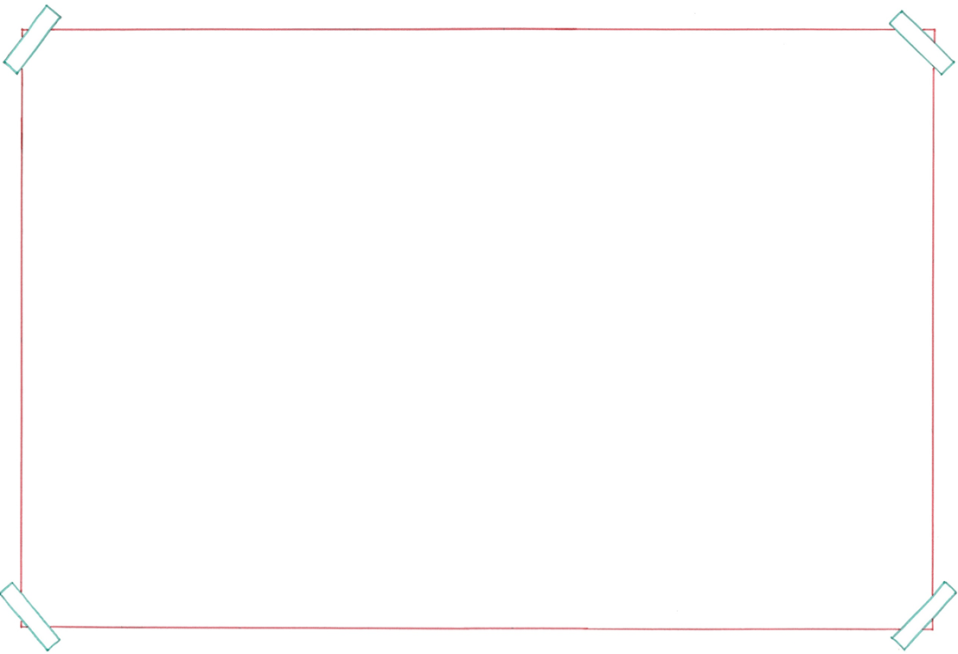 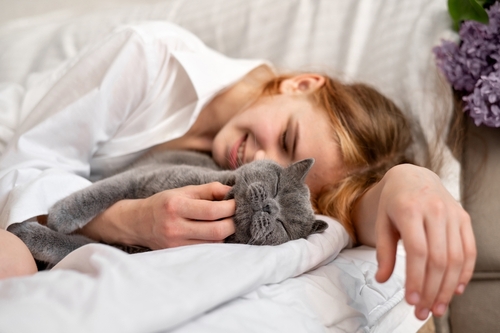 het dier
de band
= het gevoel dat je bij elkaar hoort en elkaar begrijpt
de vriend
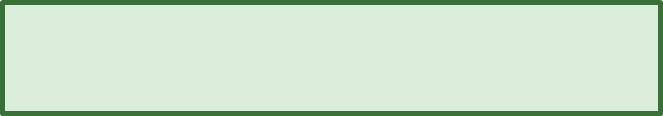 de familie
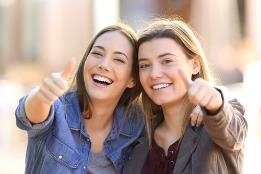 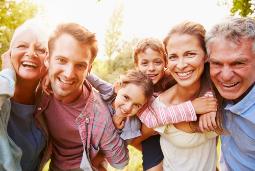 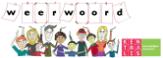 daarnaast= ook








Ze beginnen te miauwen naar elkaar en daarnaast maken ze ruzie.
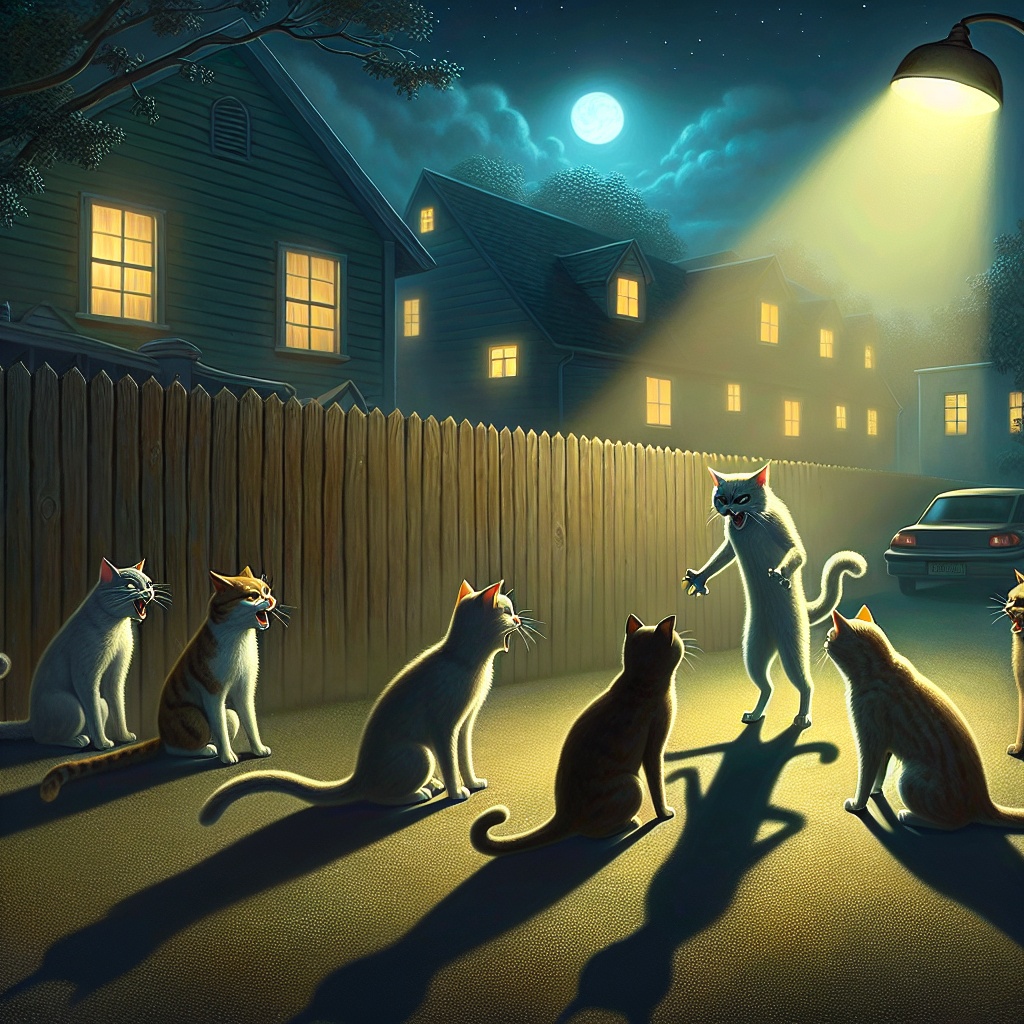 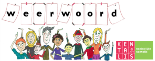